都市・農山漁村の地域連携による子供農山漁村交流推進モデル事業
R2予算　41百万円
（37百万円）
○　　農山漁村での宿泊体験や自然体験を通じて、学ぶ意欲や自立心、思いやりの心、規範意識などを育み、力強い子供の成長を支えるとともに、受入れ地域の活性化や交流による地域間の相互理解の深化に寄与。
○　　子供の農山漁村体験交流の取組の拡大、定着を図るため、送り側・受入側の地方公共団体双方が連携して行う実施体制の構築を支援するモデル事業を実施。また、継続的な実施体制の構築を目指す地方公共団体による「子供の農山漁村体験交流計画」策定を支援するモデル事業を実施。
○　　子供が農山漁村や自然に興味や関心を高めるためには、教育旅行の機会による体験や交流が効果的であることから、　　
　　送り側・受入側双方の人材の育成と体制の整備に向けたモデル事業を追加。
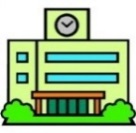 送り側･受入側が連携して取り組む実施体制の構築
小学校
中学校
高等学校
農山
漁村
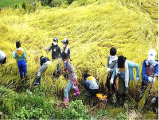 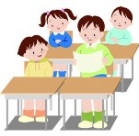 農林漁業体験・宿泊体験活動
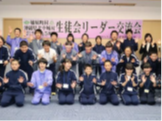 ◆コーディネート機能の活用
◆地域の学生の動員等の支援体制の整備
◆課題解決に向けた研究と実践
学校教育活動
社会教育活動
２　体験交流計画策定モデル事業
長期間継続できる体制を構築するため、効果的な取組内容や、取組にかかる課題解決について研究・検討を行い、この活動に取り組む地方公共団体のモデルとなる「子供の農山漁村体験交流計画」策定を推進。
上限額：１団体あたり100万円

３　教育旅行導入モデル事業  
　教育旅行の導入に当たって、送り側・受入側双方の人材の育成と体制を　　
　整備するため、この活動に取り組む地方公共団体に対して専門アドバイ　
　ザーを派遣し、体験・食事のメニュー化、安全管理、教育的効果等に関
　する実践的な手法を検証するモデル事業を実施。
１　交流体験実施モデル事業
送り側・受入側双方が連携して宿泊体験活動の実施体制の構築に取り組む地方公共団体をモデルとして実証調査を行い、その事例やノウハウを横展開することにより、「子供の農山漁村体験交流」を推進。
上限額：１組あたり300万円
【モデル事業対象経費の例】
【モデル事業対象経費の例】